Запрос финансовых средств от ГФСТМдля реализации мероприятий по профилактике  ВИЧ в Республике Казахстанна период: 2018-2020гг.
Взятие эпидемии под контроль требует
достаточное финансирование
и
правильных мер
 в 
правильных местах
 в
правильное время
при
правильном взаимодействии  партнеров
ОСТАНОВИМ ВИЧ СЕГОДНЯ! 
Следующее поколение – свободное от ВИЧ
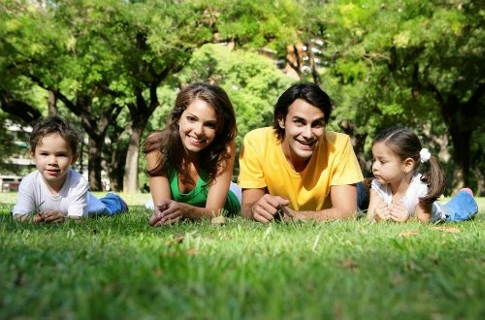 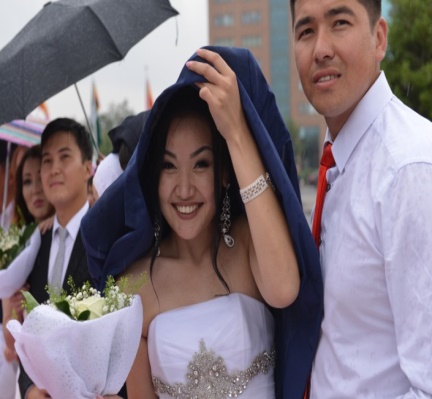 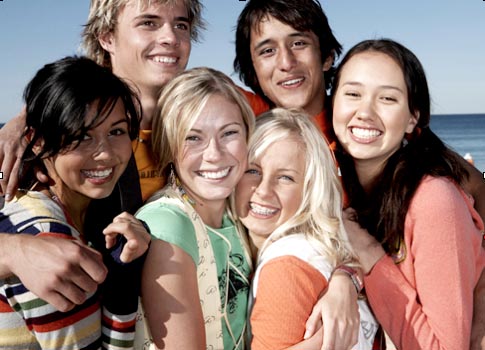 Стратегия  по противодействию распространения ВИЧ-инфекции в Республике Казахстан на 2017-2020 годы
1
Программа ускоренных мер по предотвращению новых случаев ВИЧ-инфицирования в Республике Казахстан в  соответствии со стратегией ЮНЭЙДС 90-90-90
2
ЦЕЛЬ
Ликвидировать эпидемию ВИЧ-инфекции 
в Республике Казахстан к 2030 году
3
СТРАТЕГИЧЕСКИЕ НАПРАВЛЕНИЯ
Профилактика ВИЧ-инфекции  среди  уязвимых групп и  населения
Тестирование на ВИЧ-инфекцию
Антиретровирусная терапия
[Speaker Notes: Для достижения цели Политической Декларации ООН: Ликвидировать эпидемию ВИЧ-инфекции к 2030 году и  реализации стратегии ЮНЭЙДС 90-90-90 Республиканским центром СПИД разработан проект Програмы ускоренных мер по предотвращению новых случаев ВИЧ-инфицирования в Республике Казахстан  в  соответствии со стратегией ЮНЭЙДС .
 В данном проекте определены 3 основных направления, работа по которым позволит добиться сокращения регистрации новых случаев ВИЧ-инфекции.
Направления:
Профилактика ВИЧ-инфекции  среди  уязвимых групп и  населения
Тестирование на ВИЧ-инфекцию
Антиретровирусная терапия]
Эпидситуация по ВИЧ-инфекции на 01.01.2017 год
Распространенность ВИЧ среди ЛУИН % (ДЭН 2016г.)
Распространенность ВИЧ среди населения, на 100 тыс.
Распространенность ВИЧ среди РС % (ДЭН 2015г.)
Распространенность ВИЧ среди МСМ % (ДЭН 2015г.)
Текущая эпидемиологическая ситуация в  2016г.
РК (2015 -13,3 на 100 000
РК (2016г.) -15,6 на 100 000
Прирост случаев - 402
[Speaker Notes: В 2016 году ухудшилась заболеваемость ВИЧ-инфекции всем регионам, за исключением Жамбылской и Кызылординской области. 
Среди граждан РК  выявлено  2725 случаев, показатель на 100 тысяч населения –15,6 (12 месяцев 2015г. - 2323, показатель на 100 тысяч населения - 13,3).
По сравнению с аналогичным периодом прошлого года отмечается  рост регистрации новых случаев среди граждан РК на 402 случая. 
Рост случаев отмечается в СКО на 82 случая (2,1 раза), Павлодарской – на 58 сл. (1,4 раза), в г. Алматы – на 56 сл. (1,1 раза), в г. Астана – на 49 сл. (1,3 раза), в Карагандинской -  на 49 сл. (1,1 раза), ), в Костанайской – на 43 сл. (1,3 раза), в Алматинской области  - на 30 сл. (1,1 раза), в ВКО – на 14 (1,0 раза), в Атырауской – на 12 сл. (2,1 раза), в Мангистауской – на 9,  в Актюбинской – на 8, в Акмолинской – на 6, в ЮКО – на 3, в ЗКО – на 2 случая. 
В западных регионах республики (ЗКО, Актюбинская, Мангистауская, Атырауская), где ситуация была стабильной, идет активизация процесса. Преобладает половой путь передачи.
Отмечается рост по всем  путям передачи:
 - парентеральный путь при употреблении инъекционных наркотиков составил по РК 28 случаев; 
- половой  при гетеросексуальных контактах составил 239 случаев ВИЧ-инфекции;
- Половой  при гомосексуальных контактах – 41 случаев
Во всех областях за исключением ВКО наблюдается рост полового гетеросексуального пути передачи, а в 6 областях -  г.Алматы, Астане, СКО в Мангистауской, Костанайской, Атырауской  областях отмечен  рост по всем основным путям передачи (парентеральному, половому гетеро и гомо)]
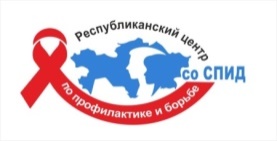 Объемы финансирования профилактических программ из местного бюджета в 2016 году (млн. тенге)
* Алматинская область -  имелся остаток презервативов (на 01.01.16г - 601 282 шт.)
** Атырауская область – имелся остаток презервативов (на 01.01.16г. – 359 000 шт.)
Всего в 2016 году выделено из МБ – 3,8 млрд. тенге:
на шприцы - 132,1 млн. тг., дефицит - 23% (38,7 млн.тг.)
на презервативы – 130,2 млн.тг, дефицит - 34% (61,7 млн.тг.)
на ставки аутрич-работников -  68,9 млн.тг., дефицит - 28% (27,1млн.тг.)
количество НПО  по государственному социальному заказу-  14, при расчетном количестве – 48
[Speaker Notes: В 2016 году  по данным ОГЦ СПИД  было запланировано выделить из местного бюджета 3847,7 млн.тенге, фактически выделено 3854,5,0 млн. тенге. В основном, финансирование было выделено во втором полугодии, после направления РЦ СПИД писем в УЗО. Несмотря на выделенное финансирование, все же  отмечается дефицит в Актюбинской (36%), Костанайской (32%) и Жамбылской (7%) областях.
	На закуп шприцев в 2016 году было запланировано выделить 170,8  млн.тг, фактически выделено 132,1 млн.тг. Дефицит составляет 23%. Дефицит финансирования  наблюдается в  ВКО (73%), Карагандинской (59%), СКО (29%), г. Астана (35%).  Не выделены средства на закуп шприцев в Актюбинской области.
	На закуп презервативов дефицит финансирования  по республике составил 34%. Было запланировано выделить 197,9 млн.тг, фактически выделено 130,2 млн.тг. Дефицит финансирования наблюдается в ЮКО (74%), Жамбылской (69%), Акмолинской (46%) областях и г. Астана (92%).  Не выделено финансирование на закуп презервативов в Актюбинской области. 
В Алматинской и Атырауской областях имелся остаток презервативов (Алматинская - на 01.01.16г - 601 282 шт., Атырауская – 359000 шт.).
	В начале 2016 года отмечался дефицит финансирования ставок аутрич-работников из местного бюджета, большая часть ставок финансировалась за счет глобального фонда – 219 ставок в 8 областях (Алматинская, ВКО, Жамбылская, Карагандинская, Костанайская, Павлодарская, СКО, ЮКО). После направления РЦ СПИД писем в УЗО, к концу года ситуация улучшилась и дефицит финансирования на  ставки аутрич-работников составил 28 % (27,1 млн.тг). Дефицит финансирования наблюдается в Актюбинской (57%), Карагандинской (35%), гг. Алматы (51%). Не выделено финансирование на ставки аутрич-работников в Жамбылской области и СКО.
	В текущем году работало всего 14 НПО в 7 регионах (г.Астана-1 НПО, Актюбинская-1 НПО, Акмолинская -1 НПО, ЗКО-1 НПО, Жамбылская-1 НПО, Карагандинская - 4 НПО, ЮКО-3 НПО и Костанайская -2 НПО,  по государственному социальному заказу было выделено 38,6 млн.тг.  Для эффективной работы на 1 регион предположительно необходимо 3 НПО (по 1 НПО для работы с 1 уязвимой группой: МСМ, ЛУИН, РС) при таком расчете, потребность по РК составляет 48 НПО.]
Планируемые  регионы для реализации  профпрограмм
Стратегия ГФСТМ (2017-2022гг.):
Цель стратегии: Поддержать ускорение мер, призванных положить конец ВИЧ, туберкулезу и малярии.
Задачи:
1. Повысить воздействие в борьбе против ВИЧ, ТБ;
2. Создать жизнеспособные и устойчивые  механизмы для сохранения здоровья;
3.Защищать права человека и гендерное равенство;
4. Мобилизовать больший объем ресурсов
7 подзадач  Стратегии ГФСТМ«Инвестировать в целях полного устранения эпидемии».
Укрепление ответных мер на уровне сообществ и систем сообществ; 

Поддержка платформ охраны репродуктивного здоровья, здоровья женщин, детей и подростков в целях предоставления комплексных услуг и повышения эффективности борьбы против эпидемий; 
Укрепление систем закупок и снабжения; 

Использование инвестиций для укрепления человеческих ресурсов в сфере здравоохранения; 

Укрепление систем данных в сфере здравоохранения, наращивание потенциала стран в области анализа и использования данных;  

Укрепление и согласование тщательно разработанных национальных стратегий в области здравоохранения и национальных стратегических планов борьбы против заболеваний; 

Укрепление систем финансового управления и надзора.
1. Повышение  потенциала и роли НПО для ускорения мер, направленных на ликвидацию  ВИЧ
2. Поддержка охраны репродуктивного здоровья женщин, детей и подростков для повышения эффективности борьбы против эпидемий
3. Укрепление систем закупок и снабжения
4. Повышение потенциала для усиления мер по ускорению ликвидации ВИЧ.
5. Укрепление системы мониторинга, наращивание потенциала в области анализа и использования данных
6. Укрепление и  согласование национальных  стратегий,  планов, нормативных документов для профилактики и  борьбы с ВИЧ.
ИТОГО  необходимая сумма  на реализацию  мероприятий  на  3 года – 7 855 160,4
Для достижения целей
 по ускорению мер, призванных положить конец ВИЧ инфекции требуется
устойчивое и достаточное финансирование.
ОСТАНОВИМ ВИЧ СЕГОДНЯ! 
Следующее поколение – свободное от ВИЧ
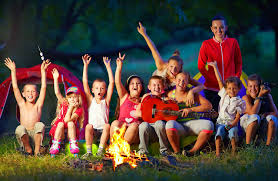 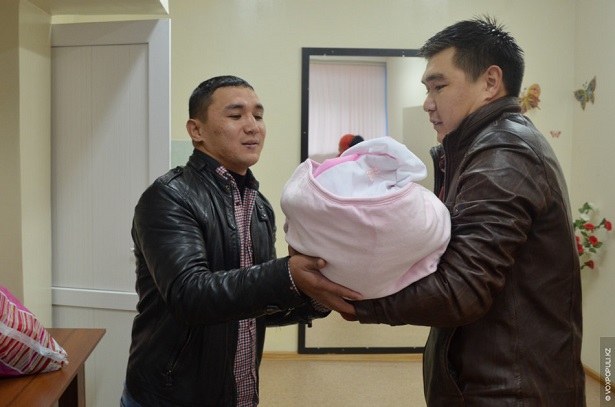 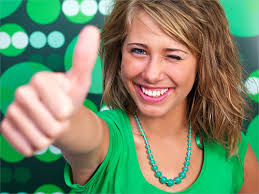 Благодарю за внимание !
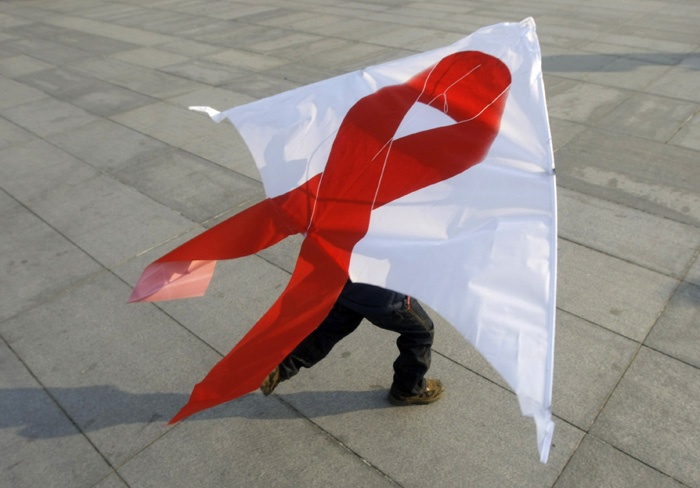 18